Образовательная партнёрская сеть как условие самоопределения учащихся в условиях реализации ФГОС СООМАОУ ЛИЦЕЙ  № 3
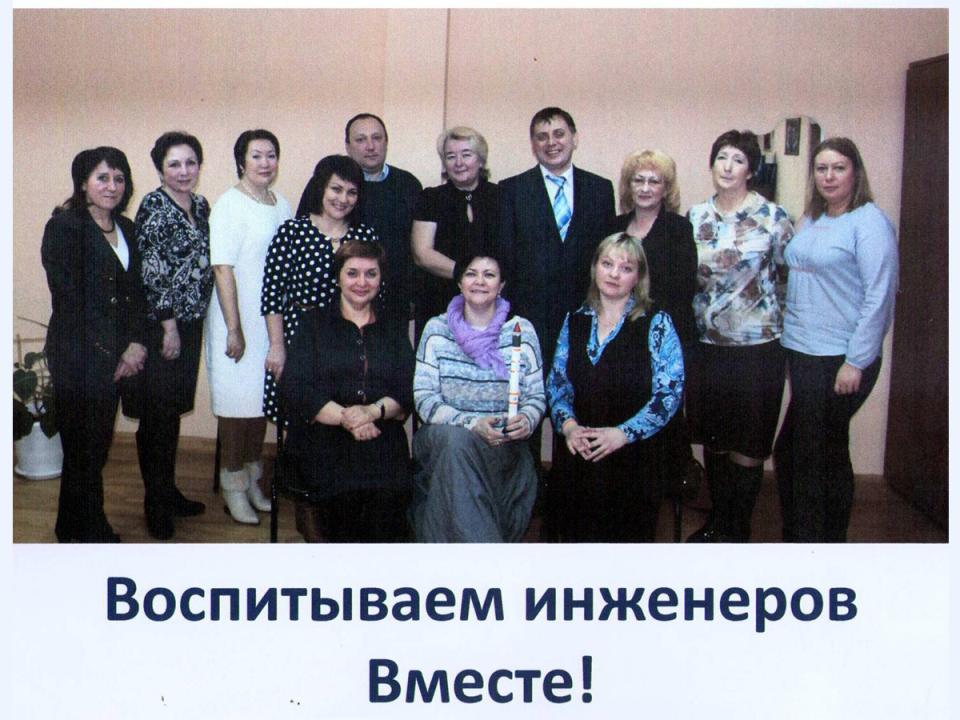 Приоритетные направления образования в Красноярском крае
ФГОС: Сегодня – в «Завтра»
Инструмент обеспечения баланса целей личности, общества и государства  в образовании.
Школа 
2020
Быстро меняющийся мир
Преемственность
 и развитие
«Завтра»: 
глобализация 
гиперконкуренция
 сверхбыстрая смена технологий
 интернет 
социальная самоорганизация
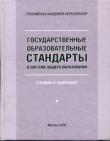 Приоритеты лицейского образования
Ведущие направления образовательной деятельности  - физико-математическое и естественнонаучное;
Выстраивание образовательного пространства в  логике деятельностных форм образования,  основанных на практико-ориентированной деятельности;
Подкрепление научно-интеллектуальных достижений   стабильными результатами ЕГЭ; 
Выстраивание партнерских отношений  с ВУЗами города через  совместно организованную деятельность  на взаимовыгодной основе.
Образовательное пространство старшей школы
основа
интеграция общего образования, дополнительного образования и академической науки
Образовательное пространство в условиях реализации ФГОС СОО
Результат
Требования к условиям реализации основных образовательных программ
Ключевые особенности ФГОС СОО
Материально-
технические
условия
Информационно-
методические
условия
Готовить школу
 к ребенку, а не 
ребенка к школе 
А.Г.Асмолов
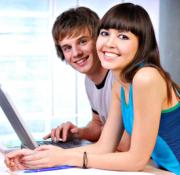 Финансовые
 условия
Кадровые 
условия
Психолого-
педагогические
 условия
[Speaker Notes: Нашла вот такой слайд. Можно каждое из условий соотнести с лицеем и добавить что-то свое.]
Условия для реализации ФГОС СОО
 в Лицее:
Образовательная среда:
Индивидуальные учебные траектории (планы) в старшей школе
Организация 1 и  2 половины дня
Программы углубленного и профильного изучения предметов естественнонаучной направленности и точных наук
Расширение пространства выбора, получение социального опыта через организацию сетевого взаимодействия с партнерами:
Преемственность в образовании  «школа – ВУЗ -завод»
Структурные подразделения Лицея
Математическая школа
Организация внеурочной деятельности во второй половине дня. 
возможность совершать предметные пробы;
 осуществлять предметное углубление в математику;
 занятия научно-исследовательской деятельностью.
Информационно-методический Ресурсный центр
  курсы по выбору;
выпуск лицейской газеты «Лицейские хроники», видеостудия «Лицейские новости»;
Использование дистанционных форм обучения;
локальная компьютерная  сеть Лицея;
 представление возможности для самообразования - образовательный электронный ресурс www.in4teka.tk
[Speaker Notes: Зачем мы показывает структурные подразделения лицея? Какой смысл они играют в ФГОС СОО. Может лучше их включить где-то один из слайдов.]
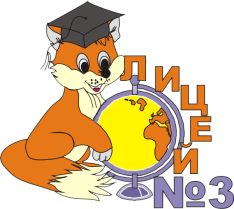 Ресурсная база Лицея
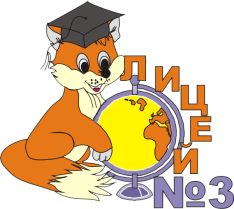 Кадровый Ресурс
Субъективные методы оценки (инструментарий, процедуры )
Объективные методы оценки (инструментарий, процедуры и критерии)
Анкетирование (стандартизированное)
Всероссийские проверочные работы по предмету
Аттестация обучающихся (ГИА)
Мониторинговые исследования
Внутренняя оценка
Внешняя оценка
Оценка достижения  планируемых результатов освоения
основных образовательных программ
Письменный или устный опрос
Самоанализ на основе портфолио
Защита проектов
Анкетирование (КОК)
Выполнение практических работ
Стартовый,  итоговый и текущий контроль
Самообследование образовательных  организаций
Аккредитация и лицензирование
Содержательная и критериальная  основа оценки  - 
планируемые результаты освоения ООП
[Speaker Notes: В данном слайде мы фиксируем оценку достижения планируемых результатов, которая проходи в традиционных и новых для нас формах.]
Выпуск 2016-2017
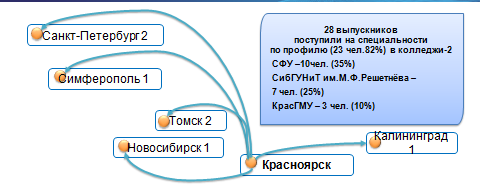 Выпуск 2017-2018
85% выпускников  11-х классов МБОУ Лицей №3  поступили по профилю
СибГУ – 14 чел.
СФУ – 6 чел.
КрасГМУ – 8 чел.
КГПУ – 4 чел.
Красноярский государственный институт искусств – 1 чел.
Сибирский юридический институт МВД России – 1 чел.
Колледжи – 6 чел.
Москва - 1
Новосибирск -2
Красноярск
Иркутск - 1
Томск - 2
Направления развития личности
общекультурное
социальное
интеллектуальное
духовно-
нравственное
спортивно-
оздоровительное
П
А
Р
Т
Н
Е
Р
Ы

Д
О
Модель лицеиста – социально успешного человека
АКШ
Патриот
Лаборатории СибГУ, Аграрный университет
СФУ
Композит
конференции, научные встречи (НОУ «Лидер»)
Культивирование педагогами  собственной позиции учащихся
Моделирование ситуации выбора для учащихся
Основные принципы деятельности
Обращение педагогов к личностным смыслам подростков
Использование групповых форм работы
Ориентация на возрастное развитие личности старшеклассника
Ценностные ориентиры лицейского уклада
Ориентация успешного выпускника на успешных студентов рейтинговых ВУЗов
Система  общечеловеческих ценностей
Создание атмосферы поддержки созидательного социального опыта, формирование позитивного образа поведения
Лицейская идентичность
«Мы – лицеисты»
Лицейские традиции
Позитивные межличностные отношения как этическая норма (совет лицеистов, служба медиации, молодежные объединения, клубы, лекторские группы)
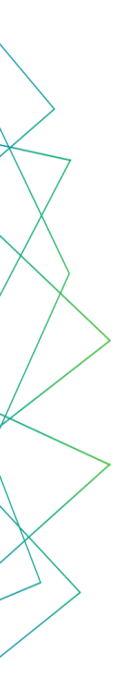 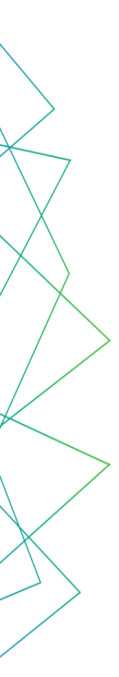 ОСОБЕННОСТИ ВЫБОРА ПРОФЕССИИ
Осознанная конкуренция

Профилизация в 10-11 классе в школах

Появление профессий со своей системой требований к личности
18
Прогноз аналитиков  World  economic forum10 самых важных soft skills на 2020г.
1.   Умение решать сложные задачи
2.   Наличие критического мышления
3.   Креативность
4.   Навыки координации и взаимодействия
5.   Навыки управления людьми
6.   EQ
7.   Клиентоориентированность
8.   Умение принимать решение
9.   Умение вести переговоры
10. Когнетивная гибкость

93% работодателей отдают предпочтение при подборе персонала – мягким навыкам
Идентичность  личности: много – «Я»
Социальные роли
Тьюторы
Исследователи
Проектировщики
Эксперты Медиаторы
Волонтеры
Управленцы
Организаторы
Разработчики
Законотворцы
Процессная модель
[Speaker Notes: Почему процессная модель? Каким образом схема отражает процесс? Процесс для меня это движение и изменение. Как его показать на слайде? В се элементы отвечают на вопрос что?  Развитие лицейского уклада – это действие. Выбивается из общего ряда. Может просто написать лицейский уклад.]
Технология профессионального самоопределения
Самоопределение старшеклассника
Система профессиональных проб 
 «Образ будущего»
 Система анализа и мониторинга «Живое портфолио»
 Принятие социальной роли
 Пространства представления результатов
 Сетевая образовательная траектория
[Speaker Notes: Что это за элементы? Как они взаимосвязаны?]
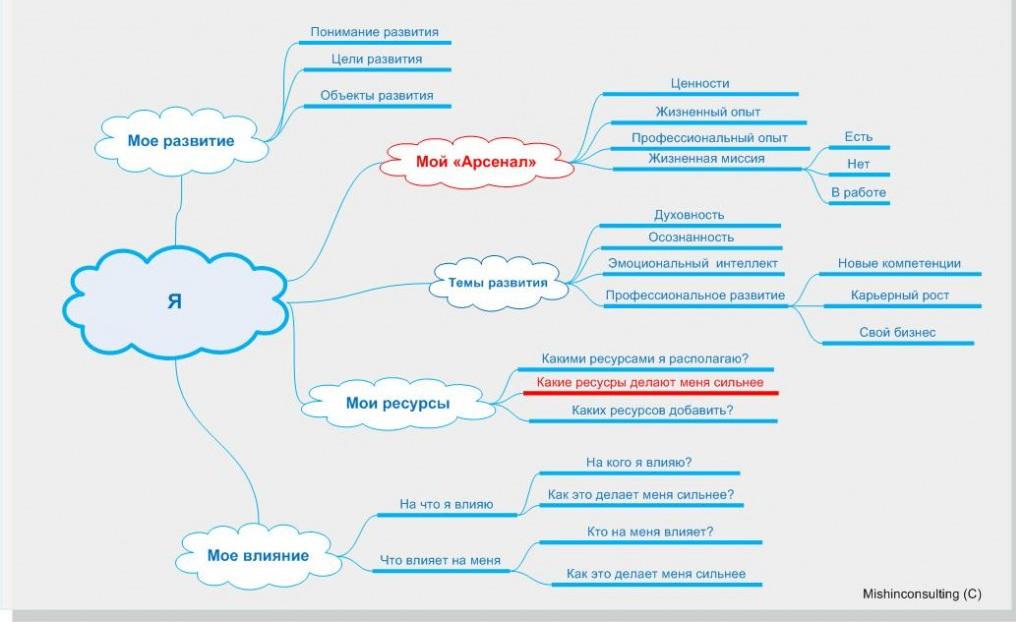 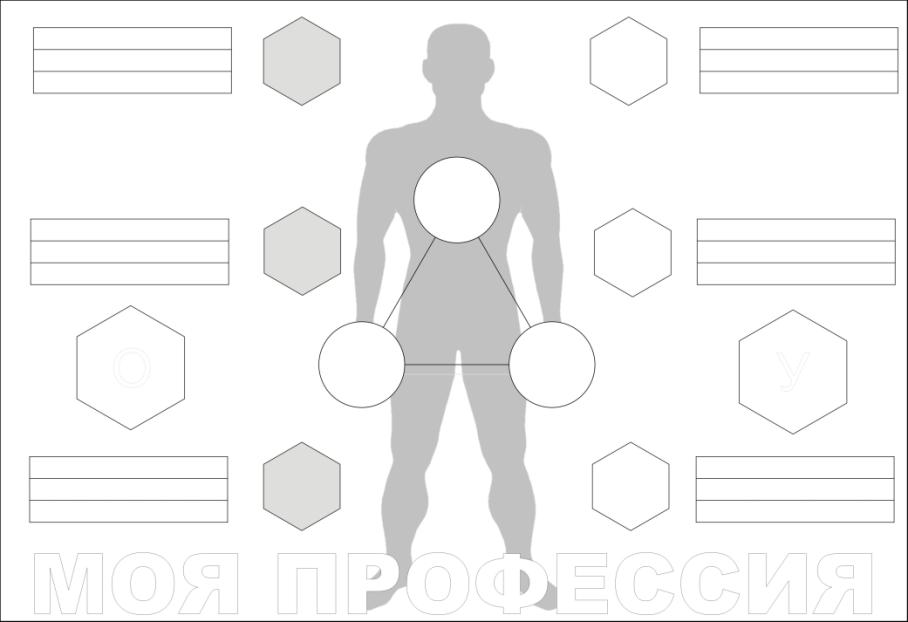 Прогнозы футурологов: профессии, которые будут востребованы в 2030 году*
Специалист по созданию искусственных органов 
Нано-медик
Фермеры и скотоводы, работающие с генными технологиями
Консультант для престарелых
Хирург по увеличению памяти
Знаток научной этики
Космические пилоты, архитекторы и гиды
Работники вертикальных ферм
Специалист по борьбе с изменением климата
Специалист по карантину
Погодная полиция
Виртуальный юрист
Менеджеры аватаров и виртуальные учителя
Разработчики альтернативных видов транспорта
Специалисты по адресному вещанию 
Утилизатор информации 
Менеджер виртуального пространства
Брокеры и трейдеры банка времени
Социальный работник социальных сетей
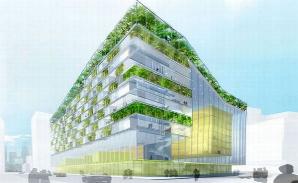 *По данным компании
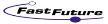 27
Организации – участники городской партнёрской сети
Школы – партнеры (совместно организованные события)
Учреждения дополнительного образования (АКШ, ЦМИТ Композит, Ньютон-парк)
Учреждения средне-специального образования (Аэрокосмический колледж, юридический  колледж, медицинский колледж)
Учреждения высшего образования СибГУ, СФУ, КГАУ, КГМУ
Предприятия: завод холодильников «Бирюса», Красмаш, Горно-химический комбинат (г. Железногорск)
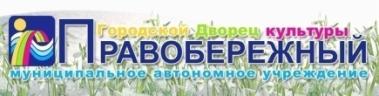 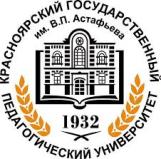 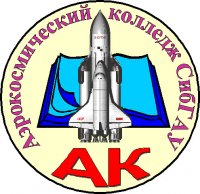 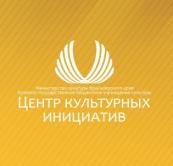 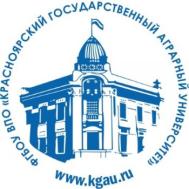 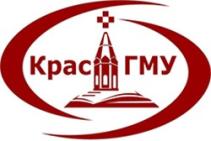 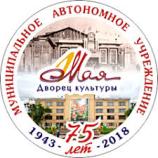 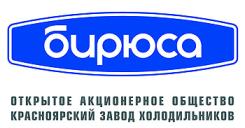 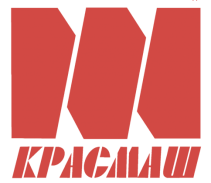 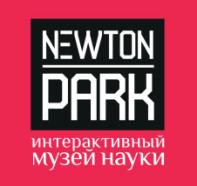 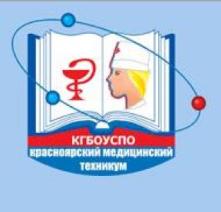 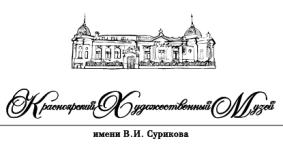 Направления сотрудничества с СибГУ
1. Образовательная деятельность
Спецкурсы - практикумы
Формы деятельности по самоопределению
Основы высшей математики
Решение нестандартных задач по физике, математике
Решение экономических задач
Подготовка к олимпиадам по математике
Предметно-практические погружения на базе  научных центров и лабораторий СибГУ
Выездные интенсивы на базе СОК «Зеленые горки»
Дни открытых дверей (институты)
Встречи с руководством , студентами
 Практикумы в лабораториях СибГУ
Совместные  традиционные события
2. Методическое сопровождение педагогов лицея
Семинары, мастер-классы, интегрированные уроки  для педагогов лицея и  Ленинского района
ФПК для учителей ЦМИТ «Композит»
3. Научная деятельность
Включенность  учащихся в научную деятельность
Выявление и поддержка одаренных учащихся
Международная научная конференция «Решетневские чтения»
Научная конференция «Актуальные проблемы авиации и космонавтики» 
Региональный молодежный форум «Проектный марафон»
Научно-практическая конференция школьников «Молодые умы - науке Красноярья»
4. Профориентационная деятельность
Ознакомление учащихся и родителей с профилями обучения и траекторий поступления в ВУЗ
Форум для родителей «Как поступить в ВУЗ»
«Дни науки в СибГАУ», городской форум «Наука +», городской лекторий
 « Человек.Прогресс.  Мысль»    
Организация экскурсий у учебно-демонстрационные центры, музеи  предприятия  и организации .
Организационные формы взаимодействия
Предметные погружения
Интенсивные школы, техношкола
практики в лабораториях Вуза –1 раз в месяц
Образовательные события
Научно-проектная школа (Совместно с СибГУ им. ак. М.Ф. Решетнёва)
Проектно-профориентационная школа «Твой старт»
Основные проблемы лицея  по  самоопределению старшеклассников
Недостаточность ресурсов, обеспечивающих реализацию программ сетевого взаимодействия
Отсутствие траектории упрощённого входа в вуз
Выстраивание системы взаимодействия с работодателем через целевой набор
Недостаточное обеспечение специалистами вуза, имеющими педагогическое образования (потребность в специалистов извне и требованиями профстандарта)
Форматы решения
Взаимодействие с вузами в рамках реализации системы непрерывного образования: модульные программы дополнительного образования (интенсивы, погружения, спецкурсы)
Проектно-профориентационная школа «Твой старт»